Chữ A và những người bạn
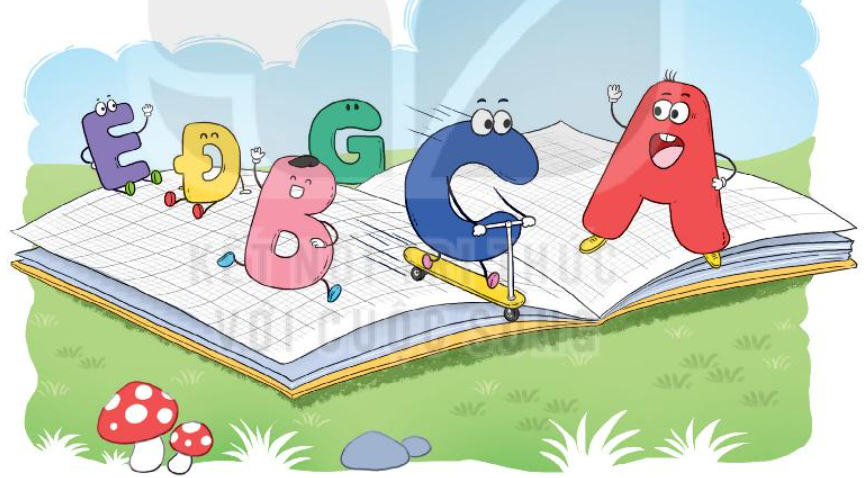 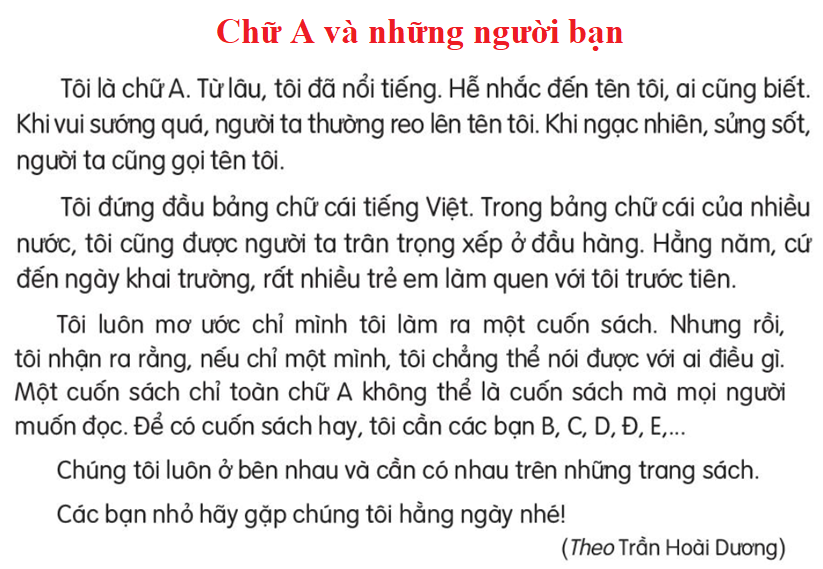 Đọc mẫu
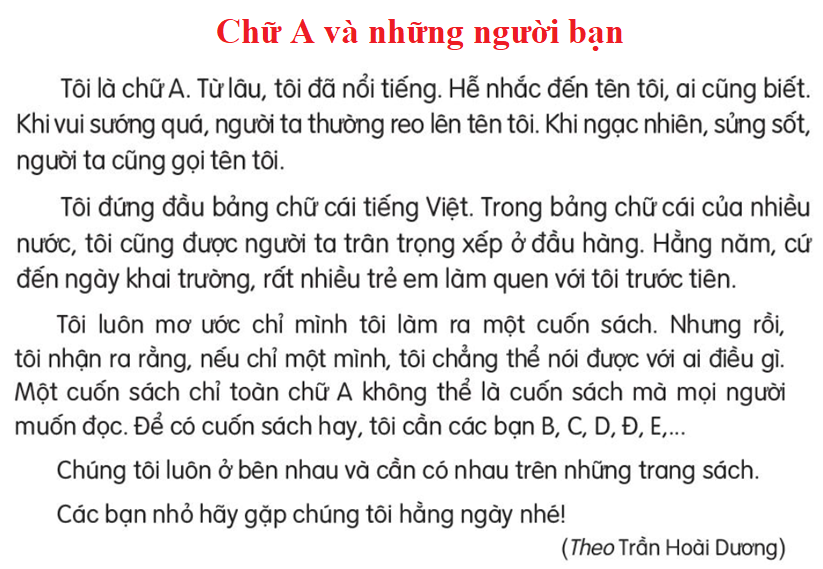 Chữ A và những người bạn
1
Tôi là chữ A. Từ lâu, tôi đã nổi tiếng. Hễ nhắc đến tên tôi, ai cũng biết. Khi  
vui sướng quá, người ta thường reo lên tên tôi. Khi ngạc nhiên, sửng sốt người ta cũng gọi tên tôi.
        Tôi đứng đầu bảng chữ cái tiếng Việt. Trong bảng chữ cái của nhiều nước, tôi cũng được người ta trân trọng xếp ở đầu hàng. Hằng năm, cứđến ngày khai trường, rất nhiều trẻ em làm quen với tôi trước tiên.
Tôi luôn mơ ước chỉ mình tôi làm ra một cuốn sách. Nhưng rồi,tôi nhận ra rằng, nếu chỉ một mình, tôi chẳng thể nói được với ai điều gì. Một cuốn sách chỉ toàn chữ A không thể là cuốn sách mà mọi ngườimuốn đọc. Để có cuốn sách hay, tôi cần các bạn B, C, D, Đ, E, …
        Chúng tôi luôn ở bên nhau và cần có nhau trên những trang sách.
        Các bạn nhỏ hãy gặp chúng tôi hằng ngày nhé!
(Theo Trần Hoài Dương)
2
Chữ A và những người bạn
Tôi là chữ A. Từ lâu, tôi đã nổi tiếng. Hễ nhắc đến tên tôi, ai cũng biết. Khi  
vui sướng quá, người ta thường reo lên tên tôi. Khi ngạc nhiên, sửng sốt người ta cũng gọi tên tôi.
        Tôi đứng đầu bảng chữ cái tiếng Việt. Trong bảng chữ cái của nhiều nước, tôi cũng được người ta trân trọng xếp ở đầu hàng. Hằng năm, cứđến ngày khai trường, rất nhiều trẻ em làm quen với tôi trước tiên.
Tôi luôn mơ ước chỉ mình tôi làm ra một cuốn sách. Nhưng rồi,tôi nhận ra rằng, nếu chỉ một mình, tôi chẳng thể nói được với ai điều gì. Một cuốn sách chỉ toàn chữ A không thể là cuốn sách mà mọi ngườimuốn đọc. Để có cuốn sách hay, tôi cần các bạn B, C, D, Đ, E, …
        Chúng tôi luôn ở bên nhau và cần có nhau trên những trang sách.
        Các bạn nhỏ hãy gặp chúng tôi hằng ngày nhé!
(Theo Trần Hoài Dương)
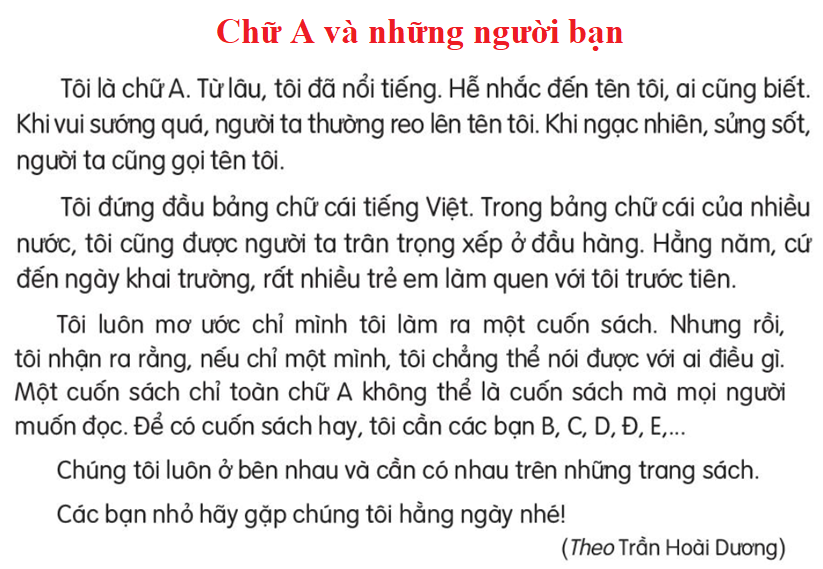 1. Trong bảng chữ cái tiếng Việt chữ A đứng ở vị trí nào?
Trong bảng chữ cái tiếng Việt  chữ A đứng đầu .
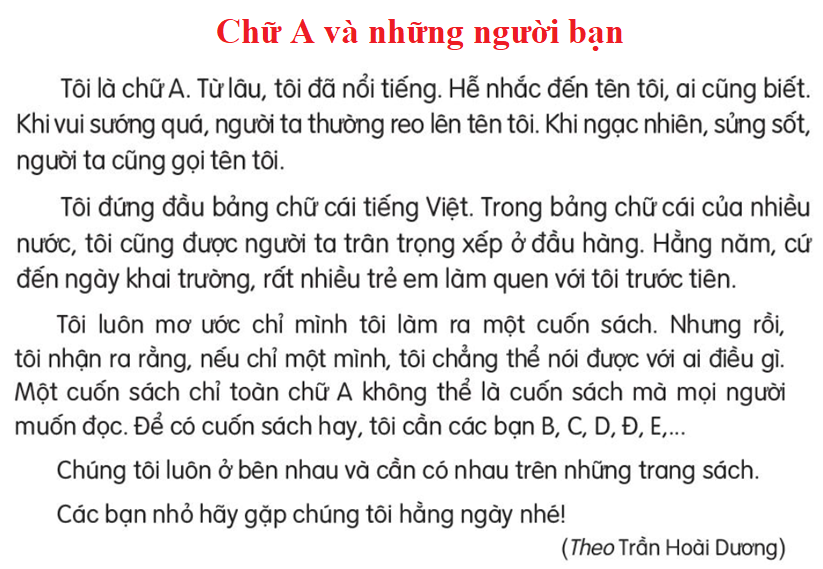 2. Chữ A mơ ước điều gì?
Chữ A mơ ước 1 mình nó làm ra một cuốn sách.
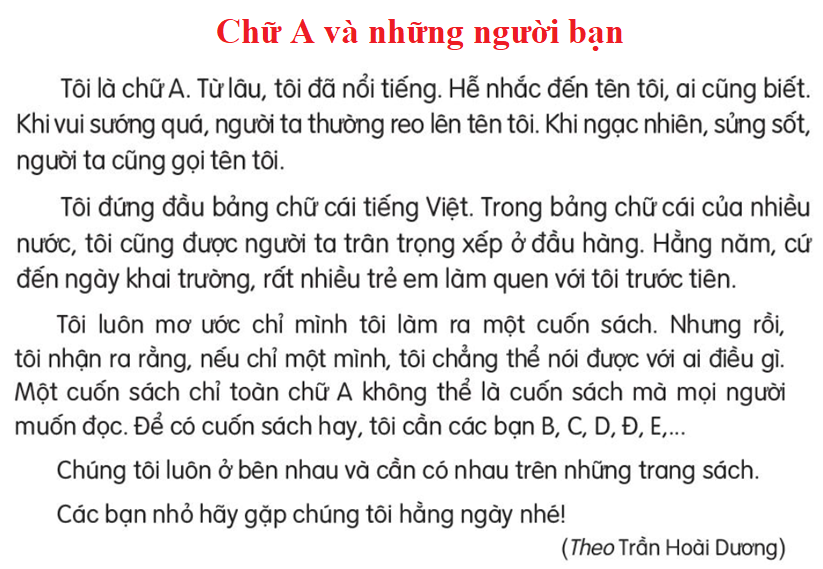 3. Chữ A nhận ra điều gì?
Chữ A nhận ra nếu chỉ có một mình, chữ A chẳng thể nói được điều gì với ai.
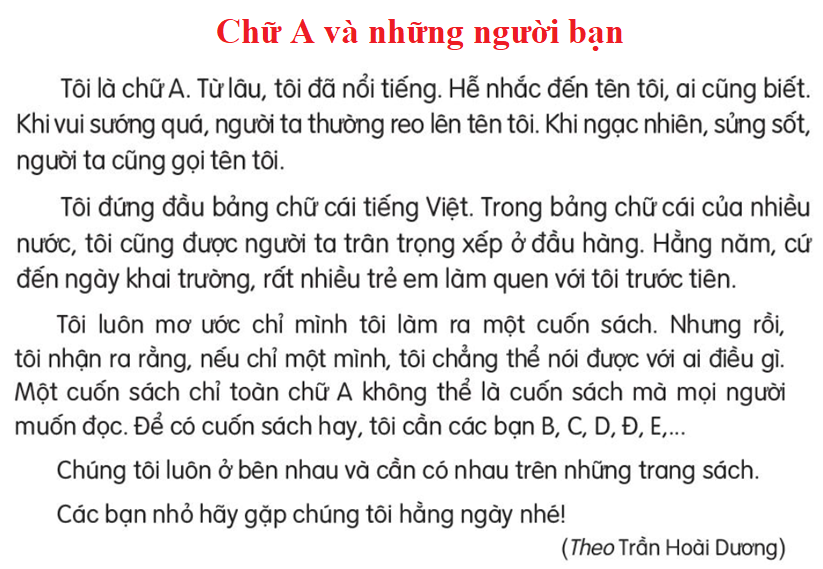 4. Chữ A muốn nhắn nhủ điều gì đến các bạn ?
Chăm viết chữ cái
Chăm đọc sách
Chăm xếp các chữ cái
Nghe - Viết
Nhím nâu kết bạn  .
[Speaker Notes: Bài giảng thiết kế bởi: Hương Thảo - tranthao121006@gmail.com]
hím nâu kết bạn

      hấy nhím trắng tốt bụng, nhím nâu đã nhận lời kết bạn.   ả hai cùng trang trí chỗ ở cho đẹp.   húng trải qua những ngày vui vẻ, ấm áp vì không phải sống một mình giữa mùa đông lạnh giá.
N
1
T
2
C
3
C
Đoạn văn nói về điều gì?
Đoạn văn nói về tình bạn của hai chú nhím.
Đoạn văn có mấy câu?
Đoạn văn có những chữ nào cần viết hoa?
Thứ ba , ngày  30    tháng 11  năm 2021
Tiếng Việt
Chữ A và những người bạn  .
Tiếng Việt
Nhím nâu kết bạn .
Nghe - viết :
.....lỗi
Nghe - viết : Nhím nâu kết bạn  .
.....lỗi
Thấy nhím trắng tốt bụng, nhím nâu đã nhận
lời kết bạn. Cả hai cùng trang trí chỗ ở cho đẹp.
Chúng trải qua những ngày vui vẻ, ấm áp vì không
phải sống một mình giữa mùa đông lạnh giá .
2. Chọn g hoặc gh thay cho ô vuông
- Suối   ặp bạn rồi
   óp thành sông lớn
Sông đi ra biển
Biển thành mênh mông
(Theo Nguyễn Bao)
- Quả    ấc nào mà chín
Cũng    ặp được mặt trời
(Theo Nguyễn Đức Quang)
- Nắng    é vào cửa lớp
  Xem chúng em học bài
(Theo Nguyễn Xuân Sanh)
Âm gh đứng trước các âm nào ?
Âm gh  đứng trước các âm “i , ê, e” .
2. Chọn g hoặc gh thay cho ô vuông
- Suối gặp bạn rồi
Góp thành sông lớn
Sông đi ra biển
Biển thành mênh mông
(Theo Nguyễn Bao)
- Quả gấc nào mà chín
Cũng gặp được mặt trời
(Theo Nguyễn Đức Quang)
- Nắng ghé vào cửa lớp
  Xem chúng em học bài
(Theo Nguyễn Xuân Sanh)
Âm  g đứng trước  các âm nào ?
Âm g  đứng trước các âm còn lại o, a, ư,…
3. Chọn a hoặc b
a. Tìm từ có tiếng chứa iu hoặc ưu.
ưu: lưu luyến, bưu thiếp, cứu giúp, hạt lựu, mưu trí, sưu tầm, tựu trường...
iu: ríu rít, nâng niu, buồn thiu, cái rìu, bĩu môi, khẳng khiu, nặng trĩu, dễ chịu,...
b. Tìm từ có tiếng chứa iên hoặc iêng
iêng: chao liệng, ngả nghiêng, lười biếng,cồng chiêng, củ riềng,...
iên: mái hiên, cô tiên, tiến bộ, cửa biển, con kiến, viên phấn,...